نلخص ما تعلمناه اليوم من خلال لعبة محوسبة
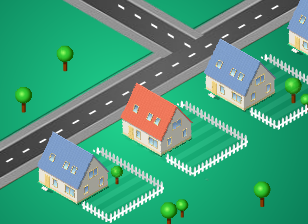 ابدأ اللعبة
1
3
2
1
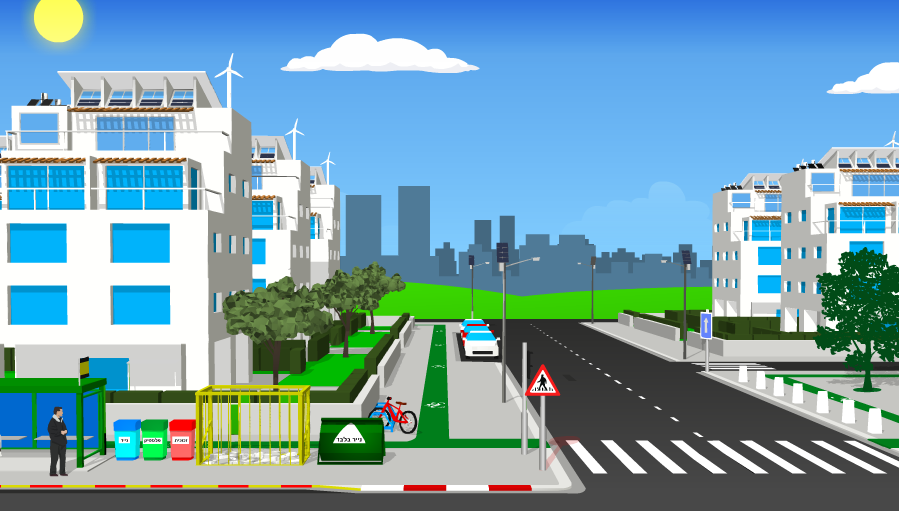 6
5
4
9
8
7
2
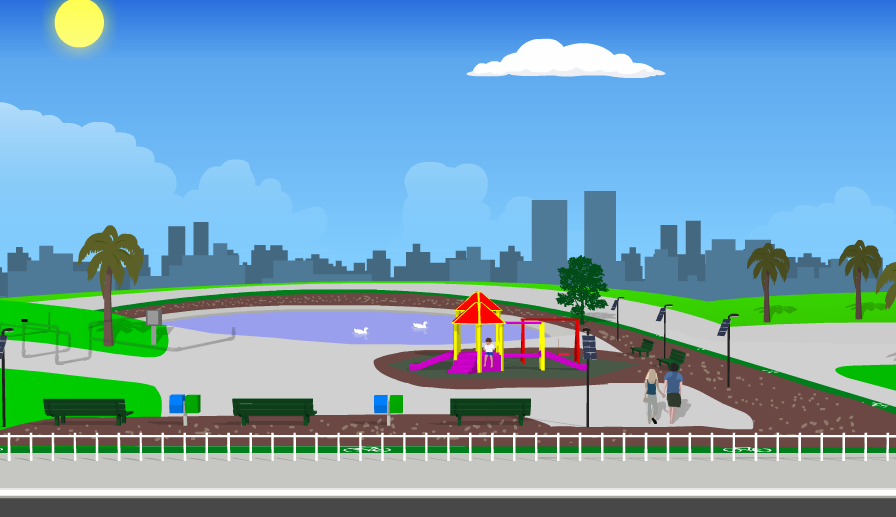 السؤال الأول:
ما هي الطريقة التي لا تتطلب طوربينه ومغناطيس خلال عملية انتاج الكهرباء:
1. عن طريق مواد الوقود مثل الفحم، الغاز الطبيعي، السولر
2. عن طريق الرياح
3. عن طريق البطارية
4. عن طريق الماء
3
إجابة خاطئة
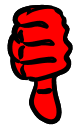 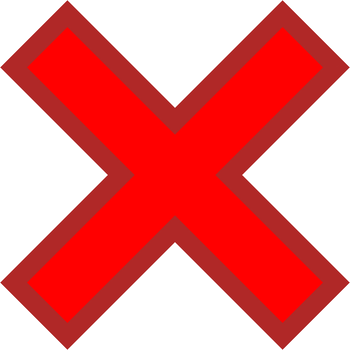 العودة إلى اللعبة
4
3
2
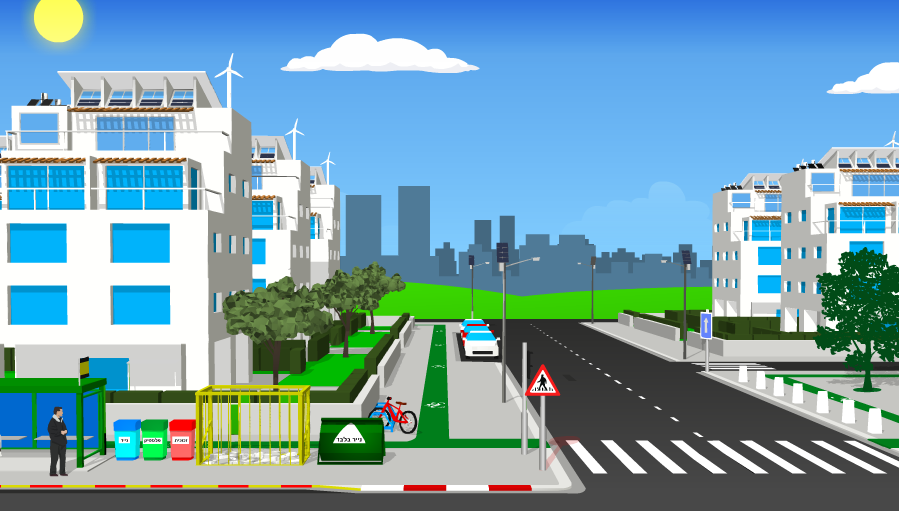 6
5
4
9
8
7
5
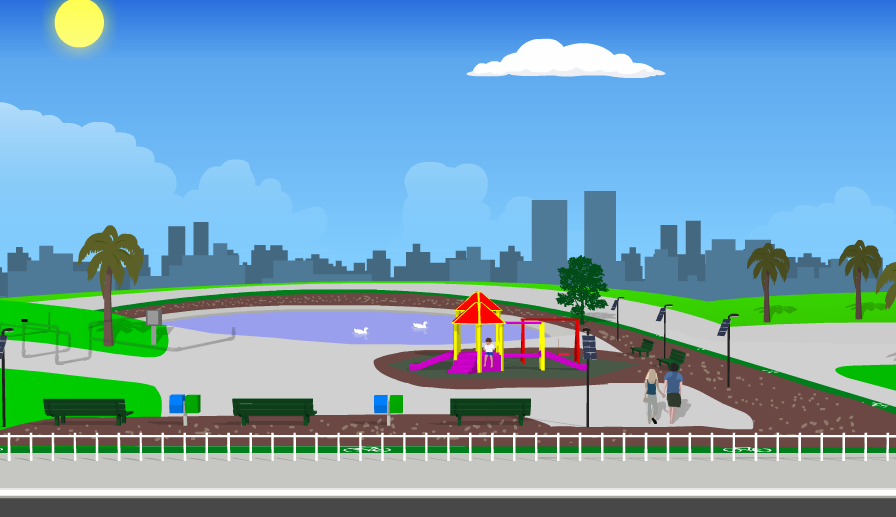 السؤال الثاني:
في محطة الطاقة البخارية وظيفة البخار:
1. تحريك الطوربينه
2. حرق الفحم
3. إنتاج تيار كهربائي
3. تسخين الماء
6
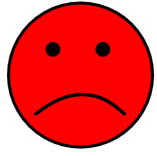 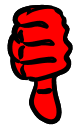 إجابة خاطئة
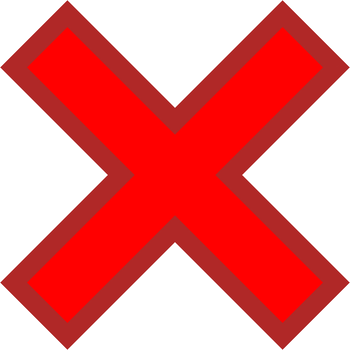 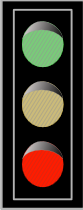 العودة إلى اللعبة
7
3
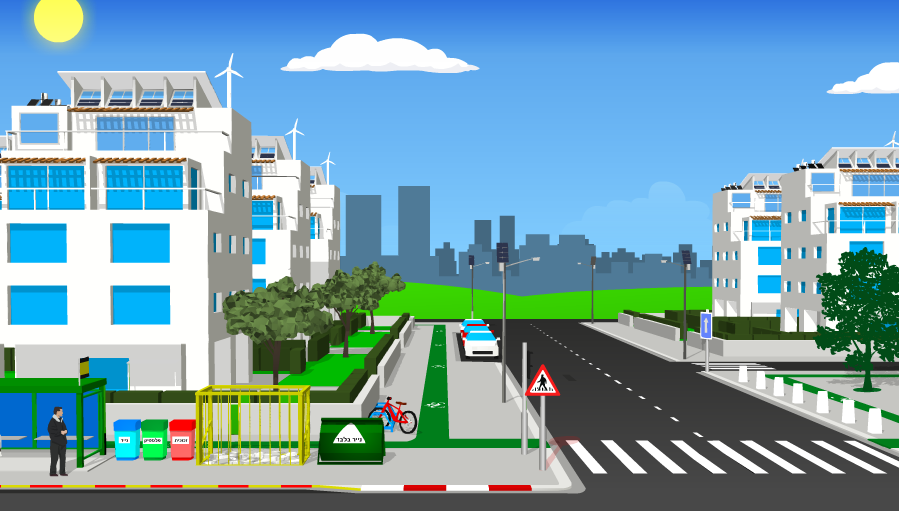 6
5
4
9
8
7
8
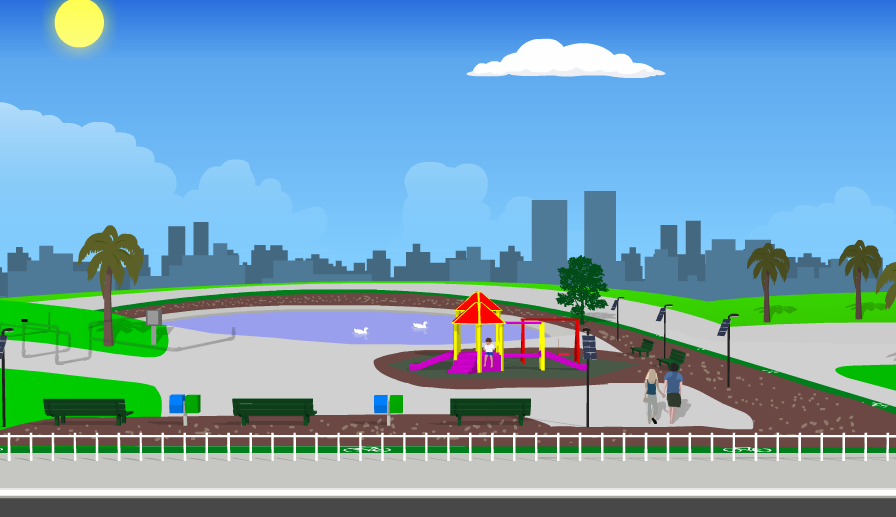 السؤال الثالث:
المياه التي يتم إعادتها إلى البحر بعد عملية التكثيف تسبب:
1.تلويث مياه البحر
2. زيادة درجة حرارة مياه البحر
3. إحداث عملية تكثيف.
4. انتشار ملوثات في الهواء.
9
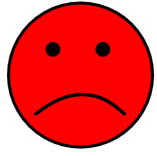 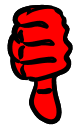 إجابة خاطئة
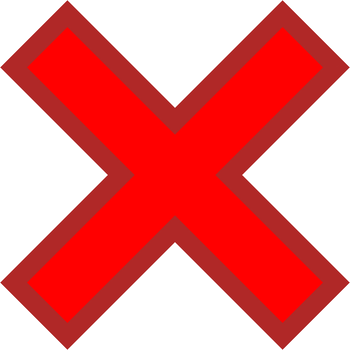 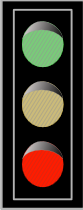 العودة إلى اللعبة
10
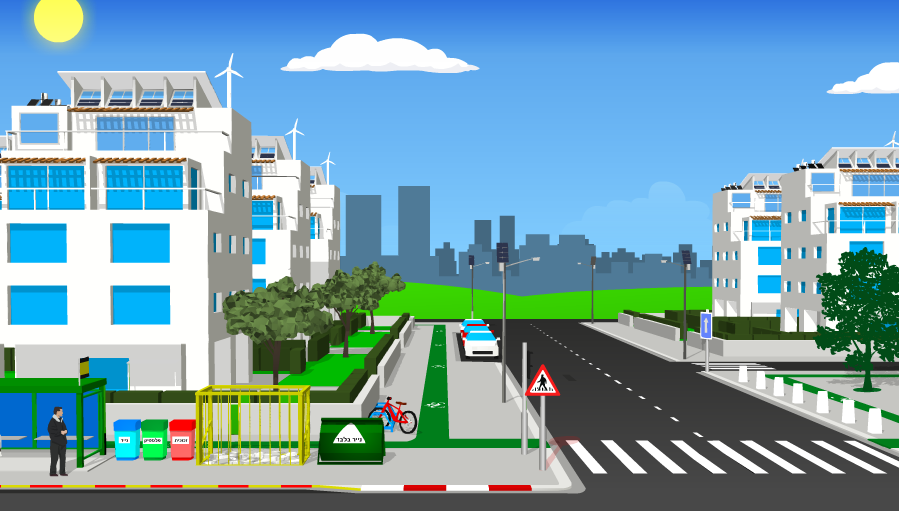 6
5
4
9
8
7
11
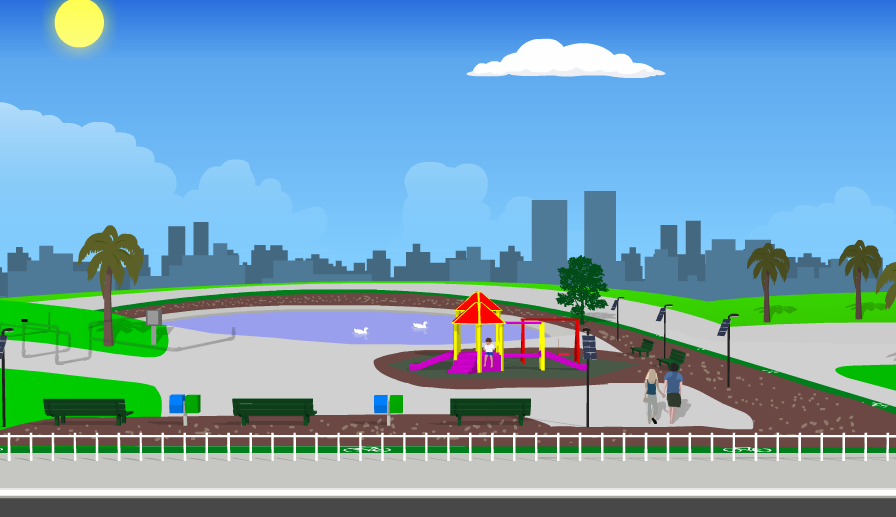 السؤال الرابع:
ما الذي لا يوجد له علاقة بعملية إنتاج الطاقة الكهربائية عن طريق طاقة حركة الماء:
1. مولد
3. طوربينة.
4. الفرق في مستويات المياه.
2. غرف حرق
12
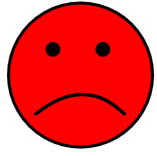 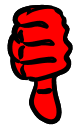 إجابة خاطئة
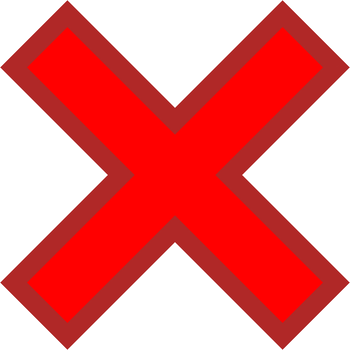 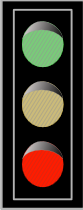 العودة إلى اللعبة
13
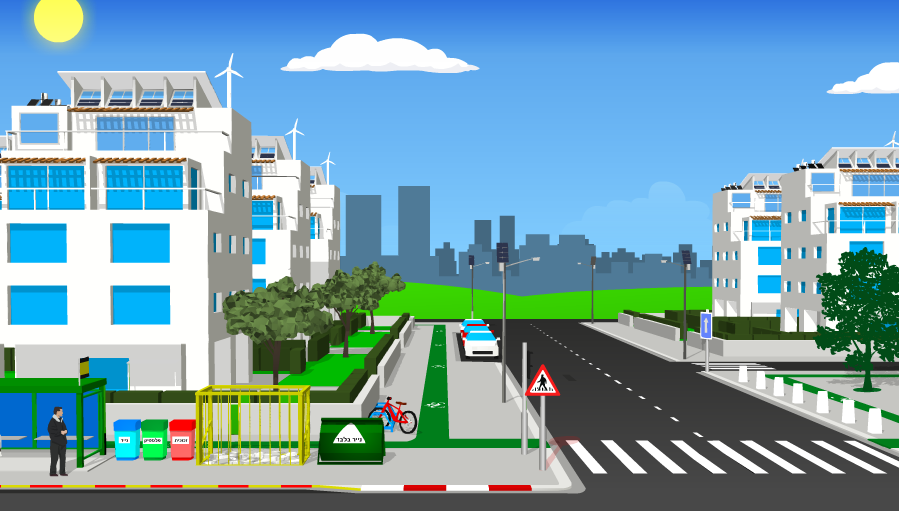 6
5
9
8
7
14
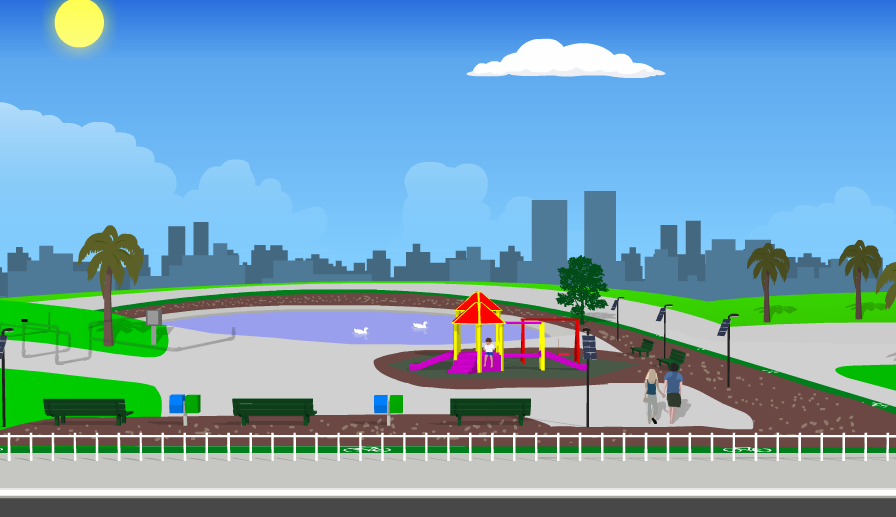 السؤال الخامس:
عندما يكون المكيف يعمل في البيت:
1. لا يجب استعمال الكثير من الأجهزة الكهربائية
3. يجب ان تكون جميع النوافذ مغلقة.
4. يجب أن يكون أبوب البيت وأبواب الغرف مغلقة.
2. جميع الإجابات صحيحة
15
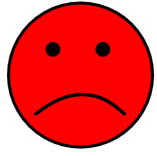 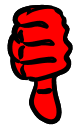 إجابة خاطئة
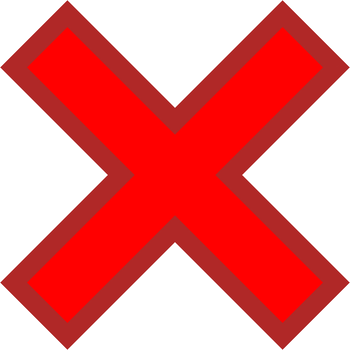 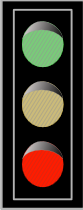 العودة إلى اللعبة
16
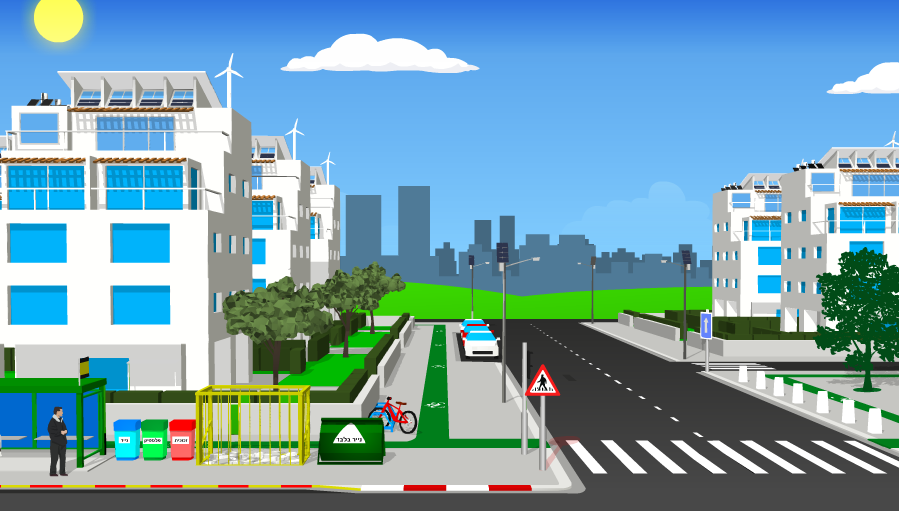 6
9
8
7
17
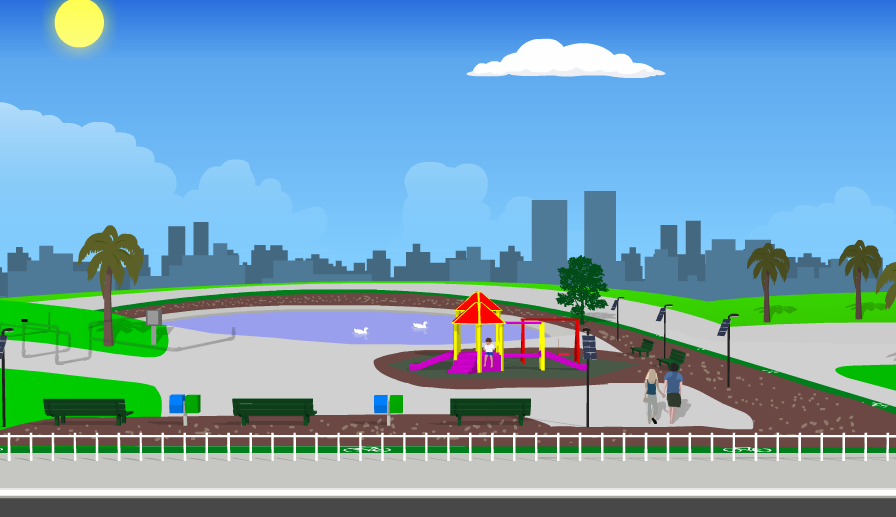 السؤال السادس:
أي طريقة من بين طرق انتاج الكهرباء تلوث البيئة:
1. عن طريق طاقة حركة الريح
2. عن طريق طاقة حركة الماء
3. عن طريق حرق مواد الوقود
18
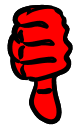 إجابة خاطئة
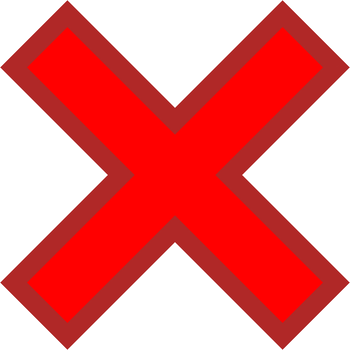 العودة إلى اللعبة
19
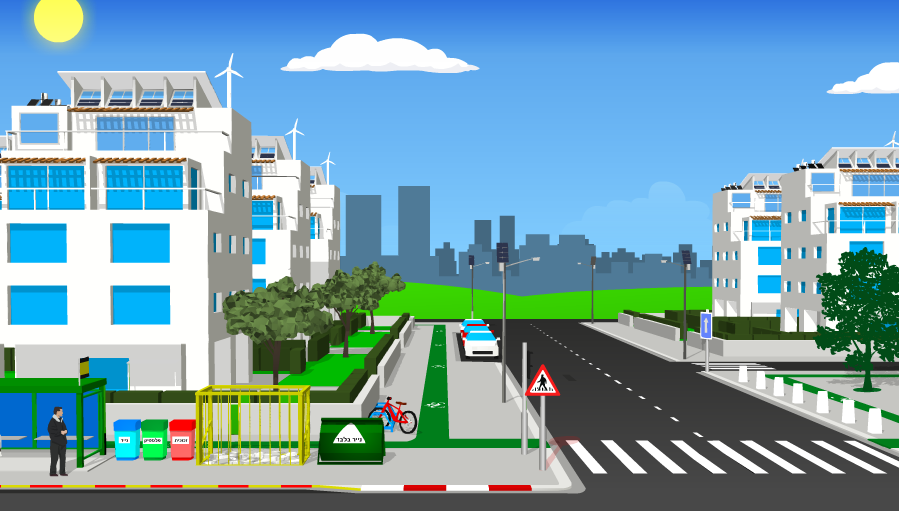 9
8
7
20
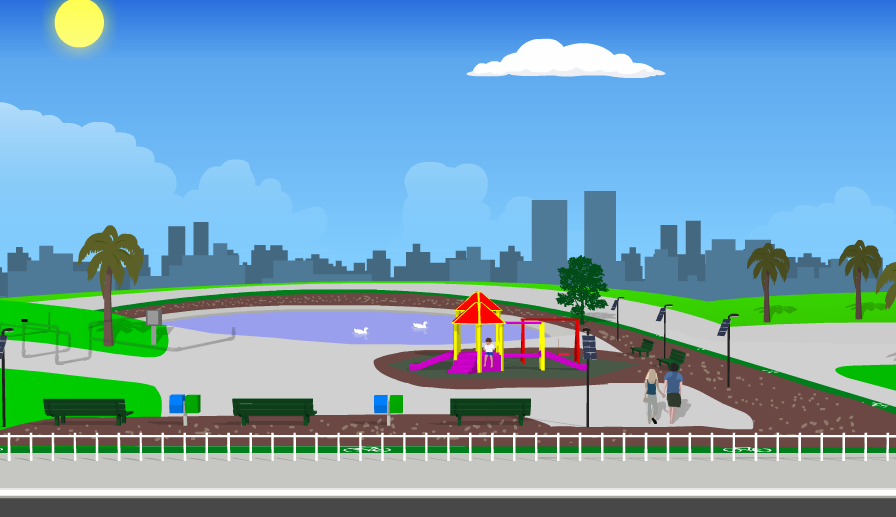 السؤال السابع:
إنتاج الطاقة الكهربائية باستغلال الطاقة الشمسية يتم عن طريق:
1. الخلايا الشمسية
2. ألواح شمسية
3. خلايا شمسية وألواح شمسية
4. سخان شمسي
21
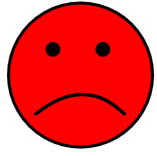 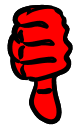 إجابة خاطئة
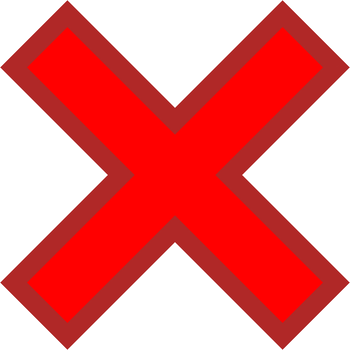 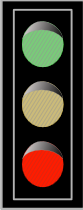 العودة إلى اللعبة
22
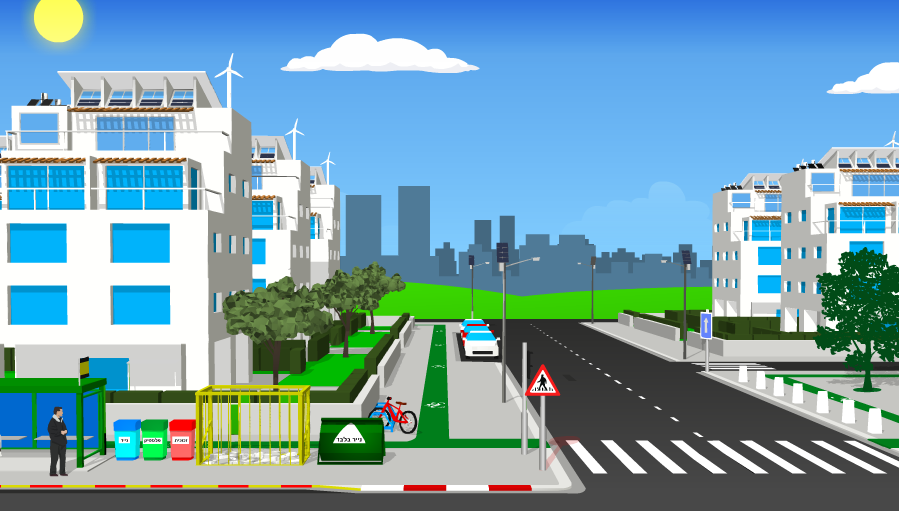 9
8
23
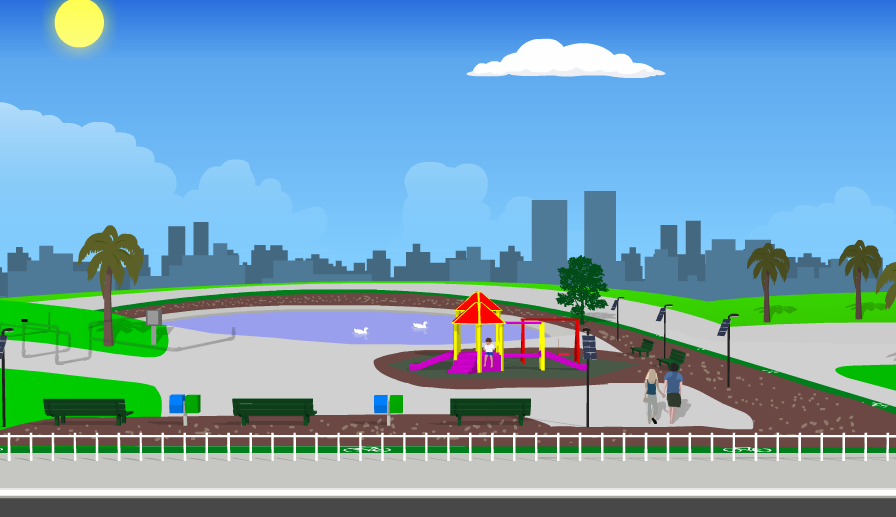 السؤال الثامن:
الجزء الذي يتم فيه توليد تيار كهربائي في محطة الطاقة هو:
1. طوربينة
1. غرفة الحرق
1. المولد
1. المدخنة
24
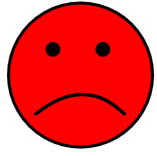 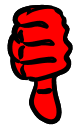 إجابة خاطئة
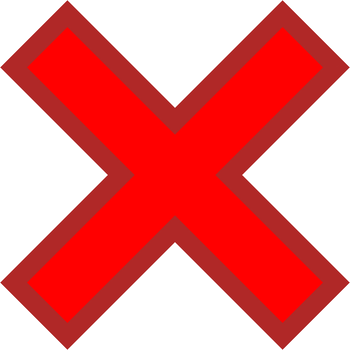 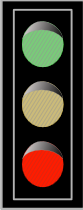 العودة إلى اللعبة
25
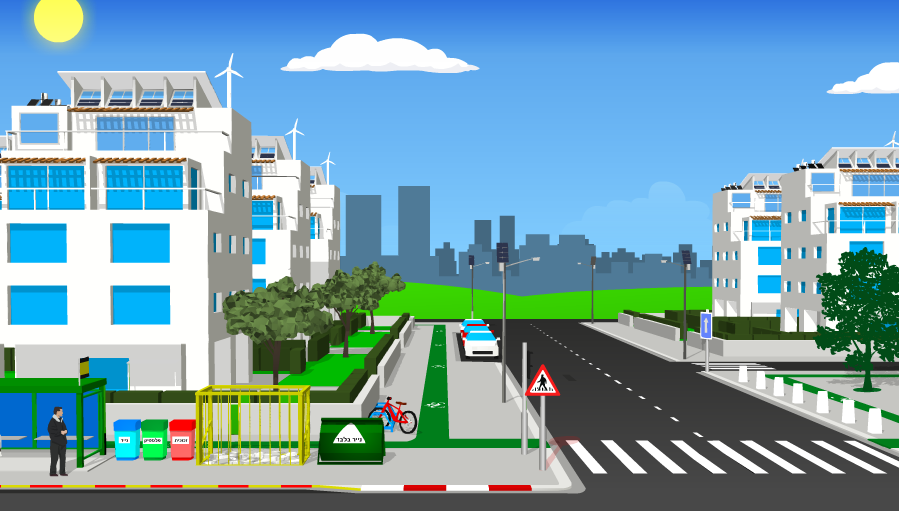 9
26
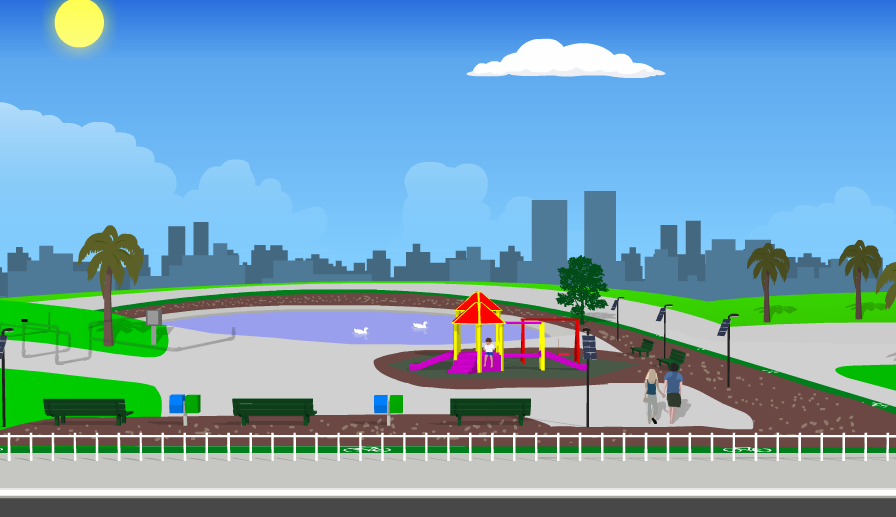 السؤال التاسع:
في البلاد غالبية محطات الطاقة تعمل عن طريق:
1. الخلايا الشمسية
2. الرياح
3. شلالات المياه
4. مواد الوقود
27
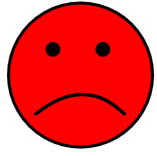 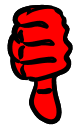 إجابة خاطئة
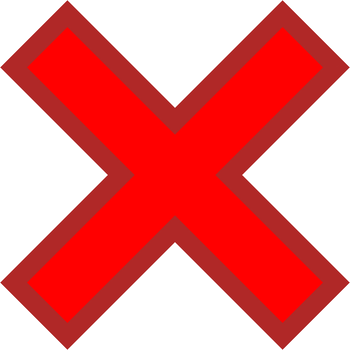 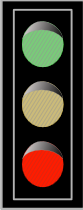 العودة إلى اللعبة
28
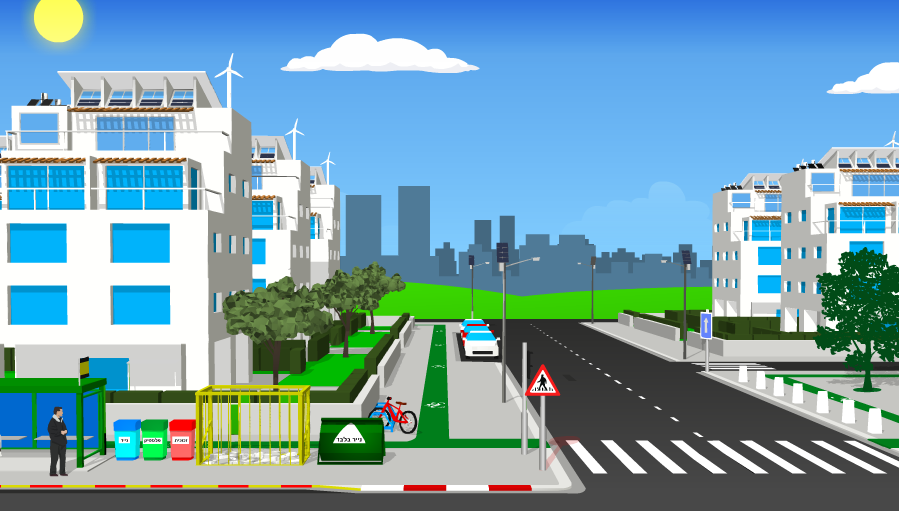 لقد نجحتم
29